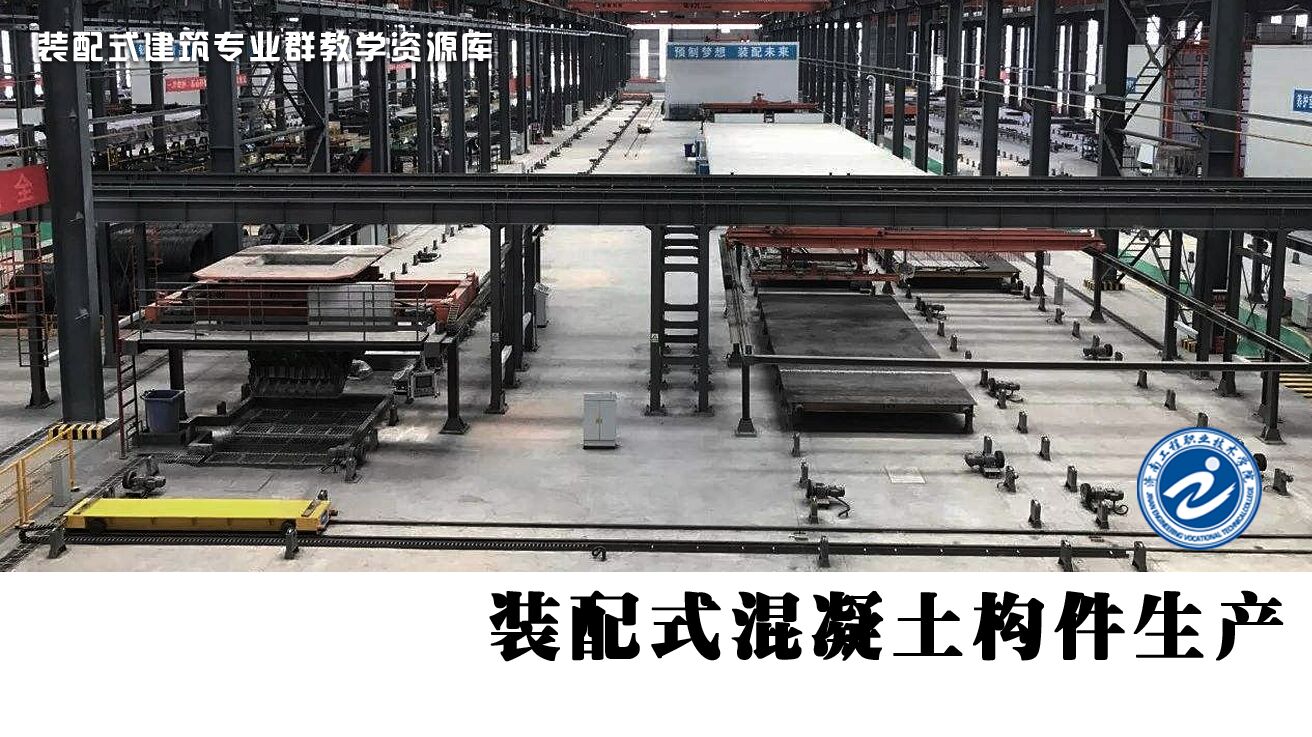 绪论
预制构件生产工艺布置
流水线的种类
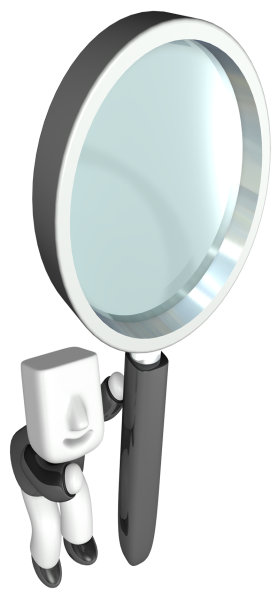 流水线是什么？
流水生产组织是大批量生产的典型组织形式。在流水生产组织中，劳动对象按制订的工艺路线及生产节拍，连续不断地、顺序通过各个工位，最终形成产品的一种组织方式。
流水线特征是什么？
工艺过程封闭，各工序时间基本相等或成简单的倍数关系，生产节奏性强，过程连续性好；其优势：能采用先进、高效的技术装备，能提高工人的操作熟练程度和效率，缩短生产周期。
1
2
3
4
生产节拍性质
自动化程度
加工对象移动方式
加工对象品种
流水线的种类
强制节拍流水线
移动式流水线
自由节拍流水线
固定式流水线
自动化流水线
单品种流水线
机械化流水线
多品种流水线
手工流水线
固定模台法的特点
平模
传统预制构件多采用固定模台法
成组立模
固定
台模
标题
固定模台法的特点
01
平模
固定模台法通常采用平面浇筑的方法
优点：
适用性好、管理简单、设备成本较低
缺点：
难以实现机械化，人工消耗量较多
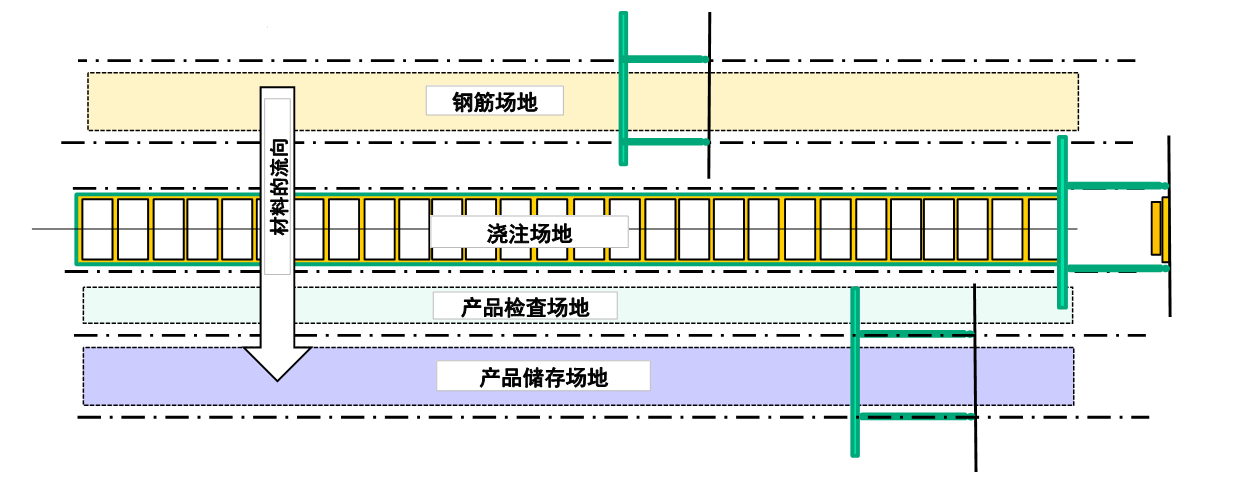 固定模台法的特点
02
成组立模
成组立模是一种立式的固定模台，也称电池组立模，通常用于内墙板构件的生产
优点：
节省空间、养护效果好、预制构件表面平整等许多优点
缺点：
受制于构件形状，通用性不强
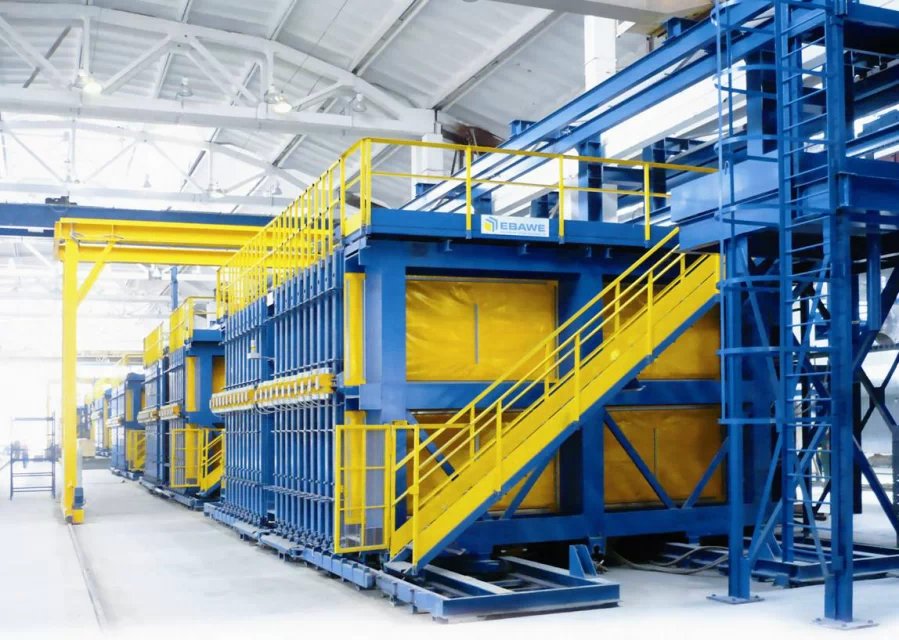 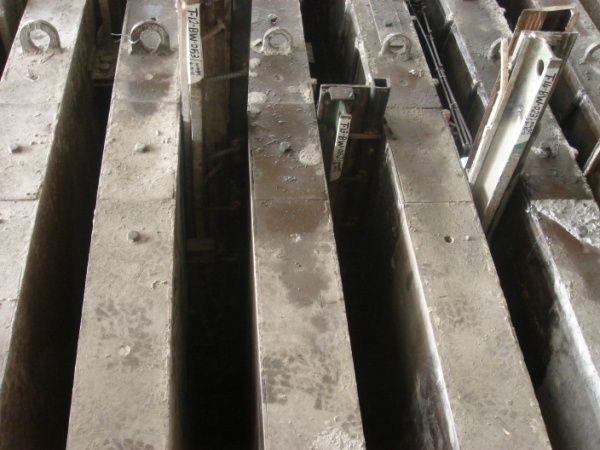 成组立模法设备
成组立模的内部构造
流动模台法的特点
流动模台法
大多数PC构件生产线采用流动模台法。该方式为多品种、柔性节拍、移动式自动化生产线。
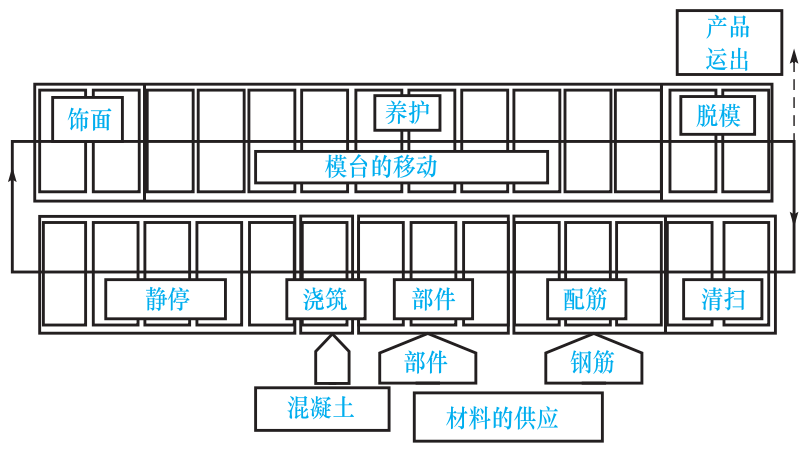 流动模台法的特点
流动模台法
流动模台法中常用的主要设备包括混凝土空中运输车、混凝土输送平车、桥式起重机、布料机、振动台、辊道输送线、平移摆渡车、模台存取机、蒸养窑、构件运输平车、模台。
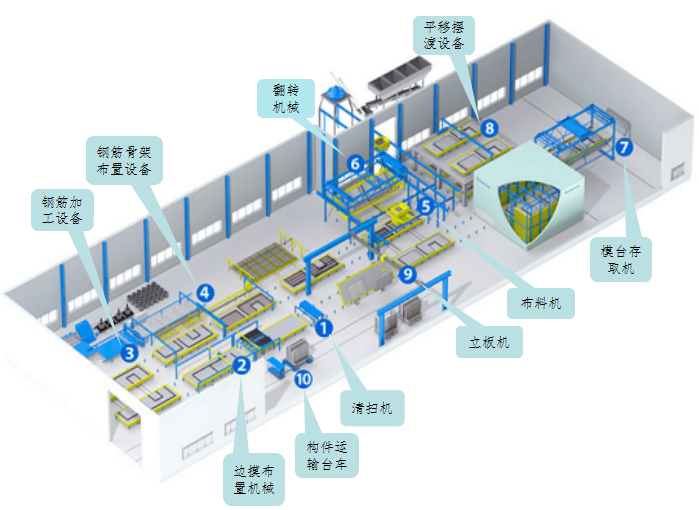